J/y event-by-event comparison (over 67 skims from 2016)
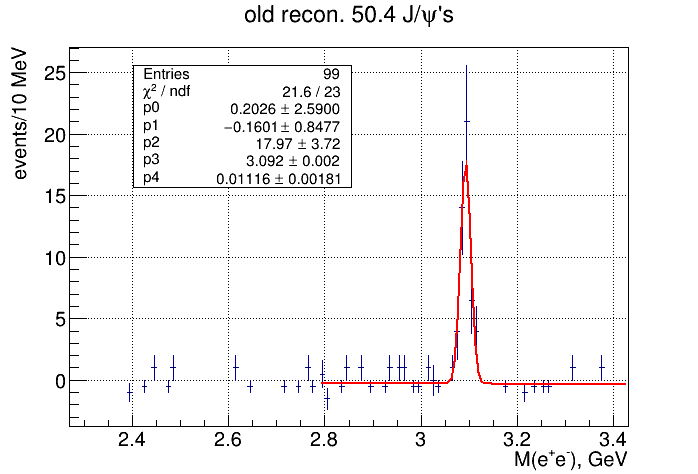 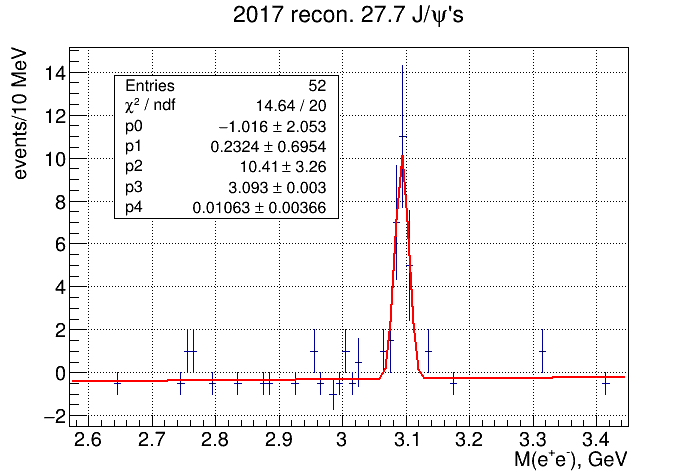 ±
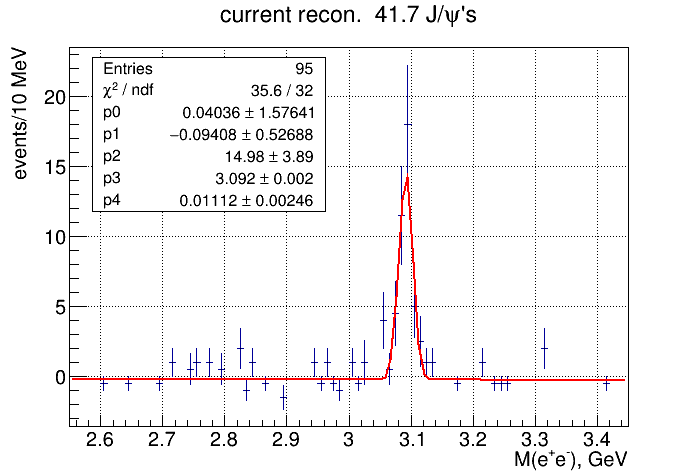 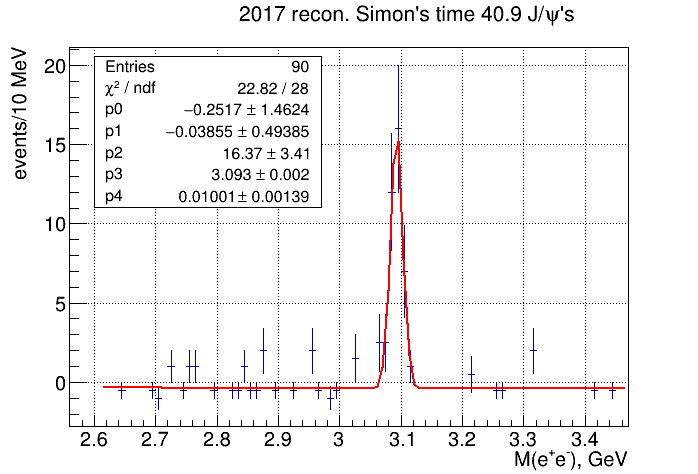 J/y photoproduction helicity conservation 

Fit with p0(1+p1∙cos2q)
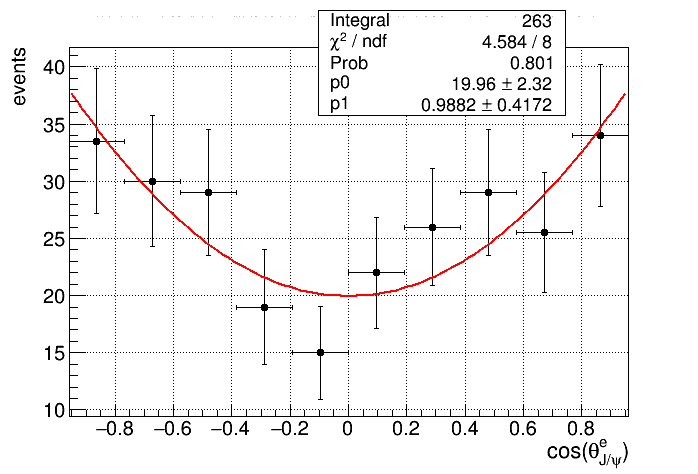 ±
J/y event-by-event comparison (over 121 skims from 2016/2017)
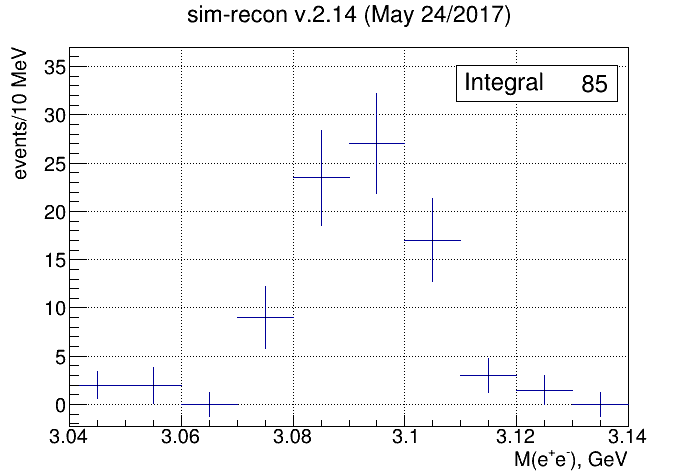 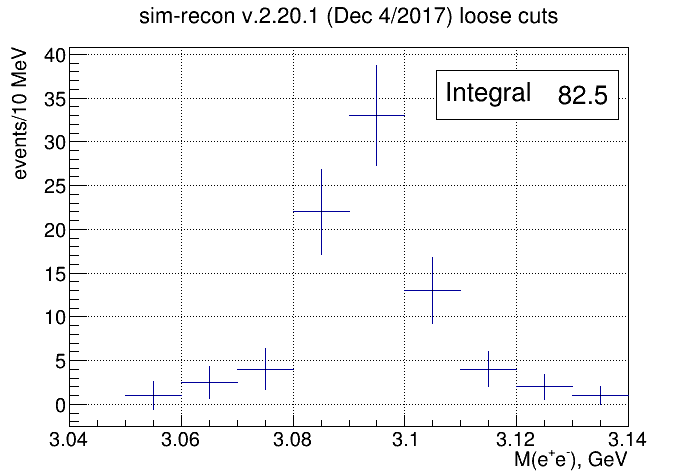 J/y reconstruction methods  (over 121 skims from 2016/2017)
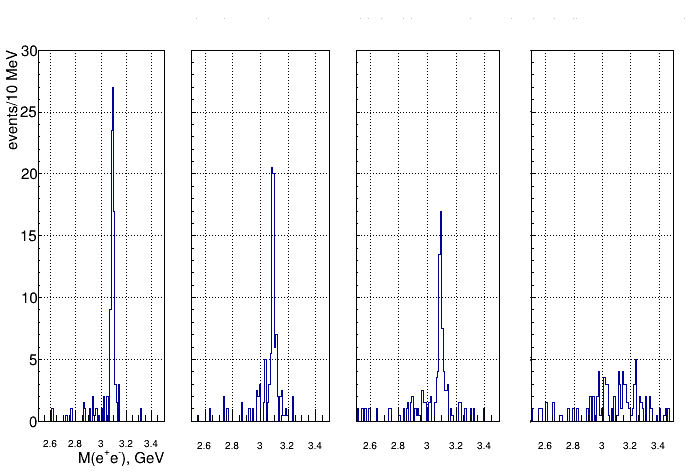 kinematic fit            recoil proton             angles only                electron, positron
J/y reconstruction methods  (over 121 skims from 2016/2017)
recoil proton       vs        electron, positron
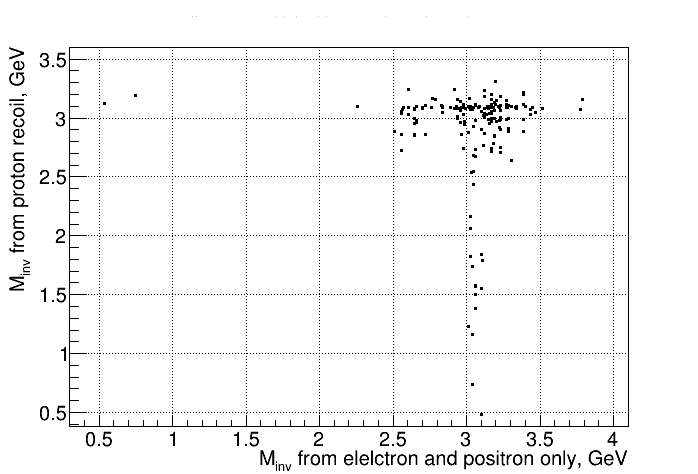